Министерство инвестиций,
Промышленность и торговля Республики Узбекистан
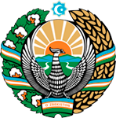 Производство лакокрасочной продукции
Обзор проекта
Бизнес модель: производство лакокрасочной продукции мощностью​ 45 тыс . тонн в год
Стоимость
136 млн долларов США
Цель проекта
Производство лакокрасочной продукции
Процесс производства красок и лака
Льготы и преференции
Формулировка :
Ингредиенты
Смешивание
Растворение, смешивание и фильтрация
Тестирование приложений
Инфраструктура за счет государства* (стоимость проекта более 15 млн. долл. США)

Налоговые льготы в СЭЗ: земля, имущество, вода, корпоративный подоходный налог 
(при инвестициях свыше 3 млн долларов)
Упаковка
Описание проекта
Внутренний рынок, существующие 5 соседних рынков, Россия, Европа, рынки Ближнего Востока
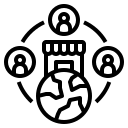 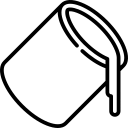 2 производственные линии
Возможность производства красок на водной, масляной и специальной основе
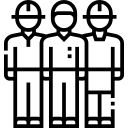 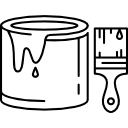 ~ 250 сотрудники
Объем производства и торговли лакокрасками (2024 г.)
Производство
Экспорт
Импорт
Потребление
Потребление (ЦA )
Инфраструктура
Газ 1 2 цента/м³
Электричество 7 центов/кВтч
Вода 20 центов/м³
3 тыс. тонн
(2,2 млн долл)
29 тыс. тонн
(85 млн долл)
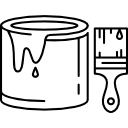 117 тыс. тонн
280 тыс. тонн
91 тыс. тонн
Министерство инвестиций,
Промышленность и торговля Республики Узбекистан
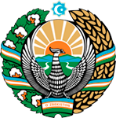 Инвестиции на лакокрасочном производстве
Обзор проекта
Конкуренция: Узбекистан предлагает высококонкурентную структуру операционных затрат на производство готовой продукции на международном уровне
Соглашение GSP+ позволяет экспортировать в ЕС по сниженным или нулевым тарифам 6 200 наименований товаров.
Соглашение о свободной торговле СНГ создает более интегрированный и открытый рынок со странами СНГ.
Средний электричество расходы, цент за кВтч
Краска импорт в Узбекистан , доллар США млн.
Средний заработная плата, доллар США тыс. за месяц
Топ-7 экспортеры красок , доллар США млн.
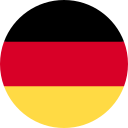 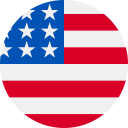 Ташкентская область
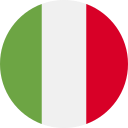 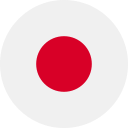 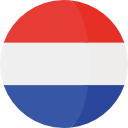 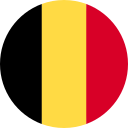 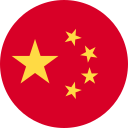 Узбекистан
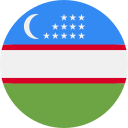 Наличие рабочей силы в сфере строительных материалов
Местный производители лакокрасочной продукции могут выгода от:
- Растущий сектор жилищного строительства
- Наличие квалифицированной и неквалифицированной рабочей силы
- Развитие существующей инфраструктуры и распределительных сетей
- Развитие инфраструктуры за счет государства*
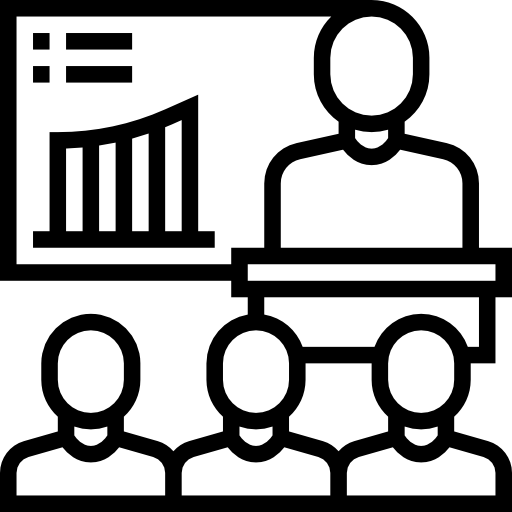 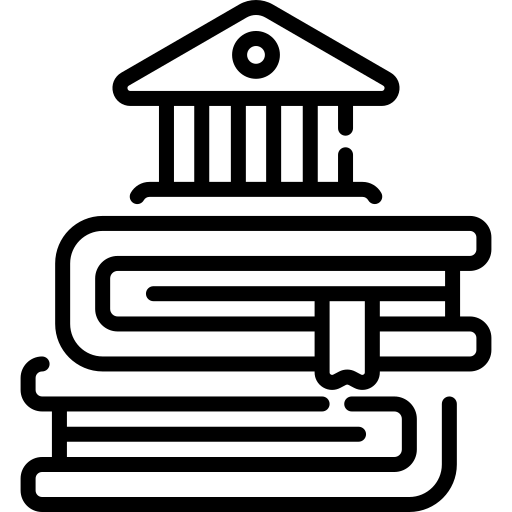 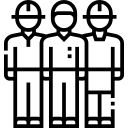 Министерство инвестиций,
Промышленность и торговля Республики Узбекистан
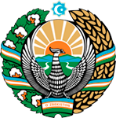 Международные логистические коридоры
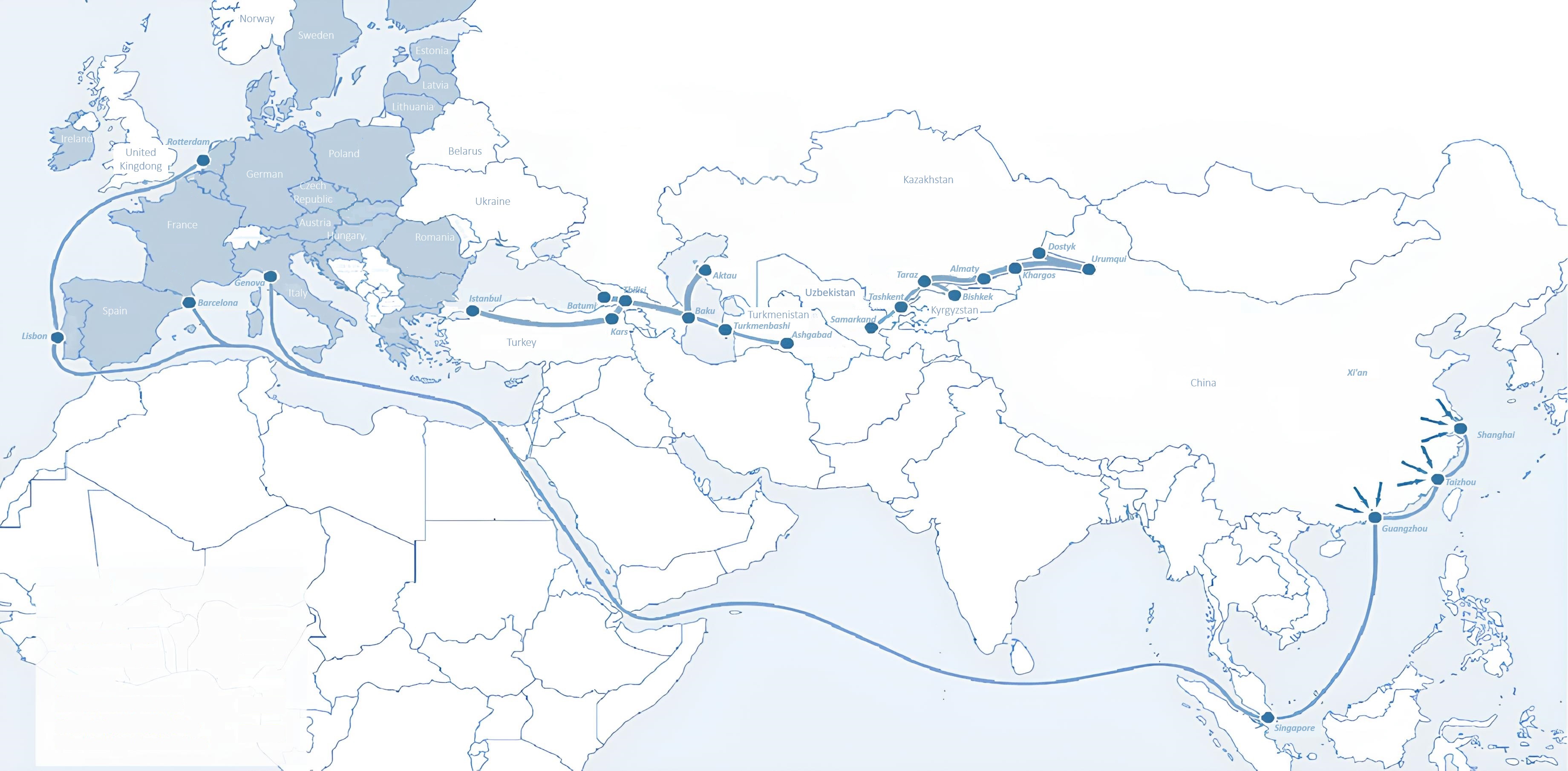 Санкт-Петербург
Таллин
Латвия
Рига
Москва
Клайпеда
Гамбург
Минск
Берлин
Брест
Поворина
Киев
Эссен
Львов
Кандыагаш
Париж
Волгоград
Нарезать
Актогай
Улан-Батор
Саксаульская
Астрахан
Бейни
Баянгал -Мангал
Ош
Кашгар
Малатья
Мерсин
Мазари - Шариф
Саракса
Ксират
Афганистан
Пешавар
Иран
Пакистан
Бандар-и-Аббас
Чахбахар
Карачи
Министерство инвестиций,
Промышленность и торговля Республики Узбекистан
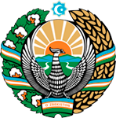 Воздушные сообщения с Ташкентом и другими аэропортами Узбекистана
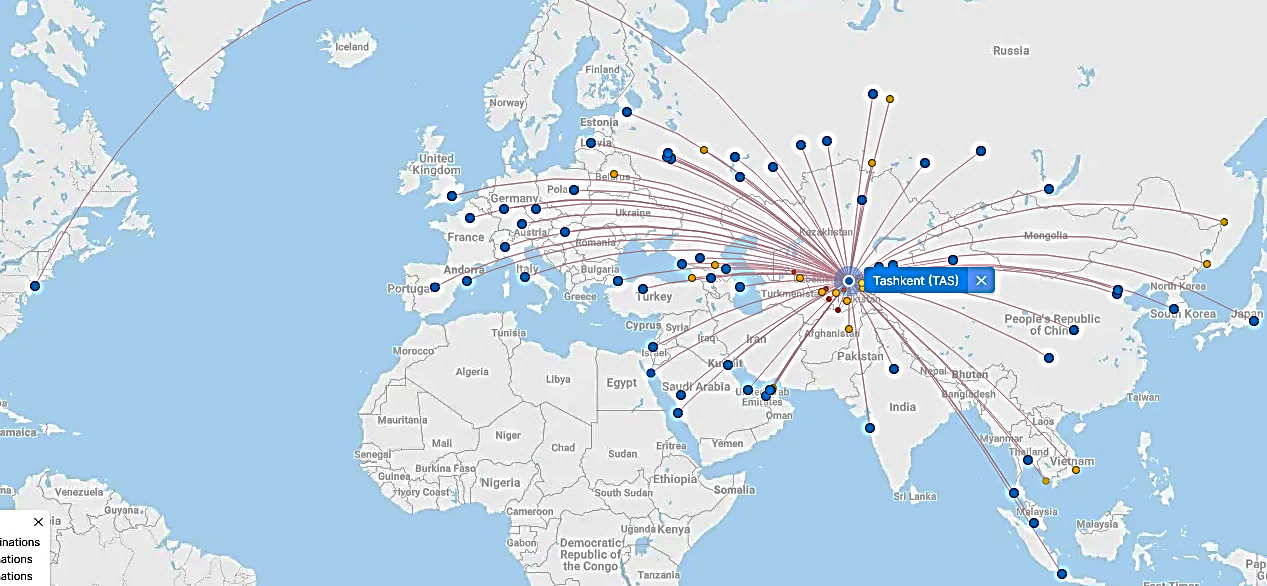 Нью-Йорк
Безвизовый режим для туристов из 90 стран

Разнообразный ассортимент 59 перевозчиков в аэропорту Узбекистана

11 аэропортов по всей стране, основные аэропорты - Ташкент, Самарканд и Бухара